Citizen Participation Plan (CPP)Public HearingsJoy Smith     Scott Stewart
PRIMARY GOAL
Provide citizens, especial low- and moderate-income citizens of the community an opportunity to participate in an advisory role in the planning, implementation and assessment of programs and proposed projects

	

	Planning 		Implementation 		Assessment
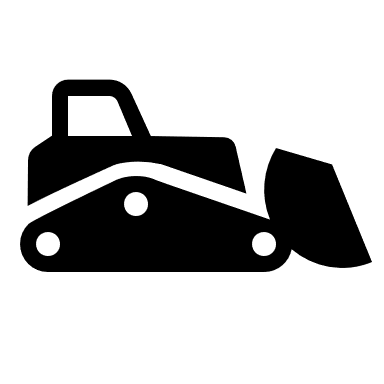 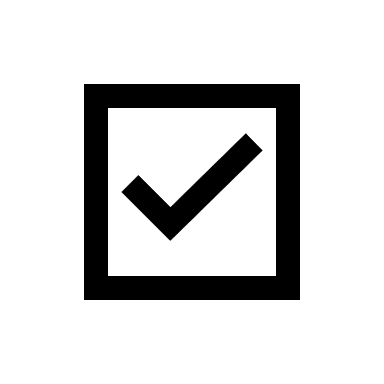 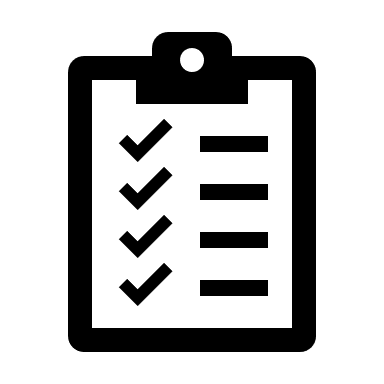 All Local Governments receiving CDBG Grant Funds must:
Low- and moderate-income citizens
Residents of blighted neighborhoods
Residents of areas where CDBG activities are going to occur
PRIORITIZE
Some Items to include in the Citizen Participation Plan
Public Hearing Requirements
Identify a Citizen Participation Coordinator
Specify the date the plan was adopted
Include policies to address availability of program information
Incorporate virtual public hearings, if applicable
Policies and Procedures for citizens providing comments and handling of objections and complaints
CPP Requirements can be found at 24 CFR Part 570.486
Sample plans can be found at www.adeca.alabama.gov
Public Hearings
Know the contents of your Citizen Participation Plan
Conduct public hearing before grant application submission  
Conduct hearings at convenient times and locations
Advertise public hearings at least 7 days in advance
Disability and language accommodations in advertisement
PUBLIC HEARINGS
Information to include in the Public Hearing
Goals and objectives of the CDBG program
The total amount of CDBG funds available
The role of the citizens in the application process
The range of activities which may be undertaken by the local government
Proposed activities for project and amount to be requested for project
The proposed amount of funds to be used to benefit low- and moderate-income people
If a proposed project activity is going to result in relocating residents & businesses
Documentation of Public Hearings
Thank you
Joy Smith
334-353-2062
joy.smith@adeca.alabama.gov
Scott Stewart
334-353-3966
scott.stewart@adeca.alabama.gov